art storyboard that
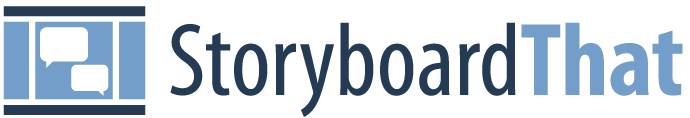 Add Title Here
who were you parents?
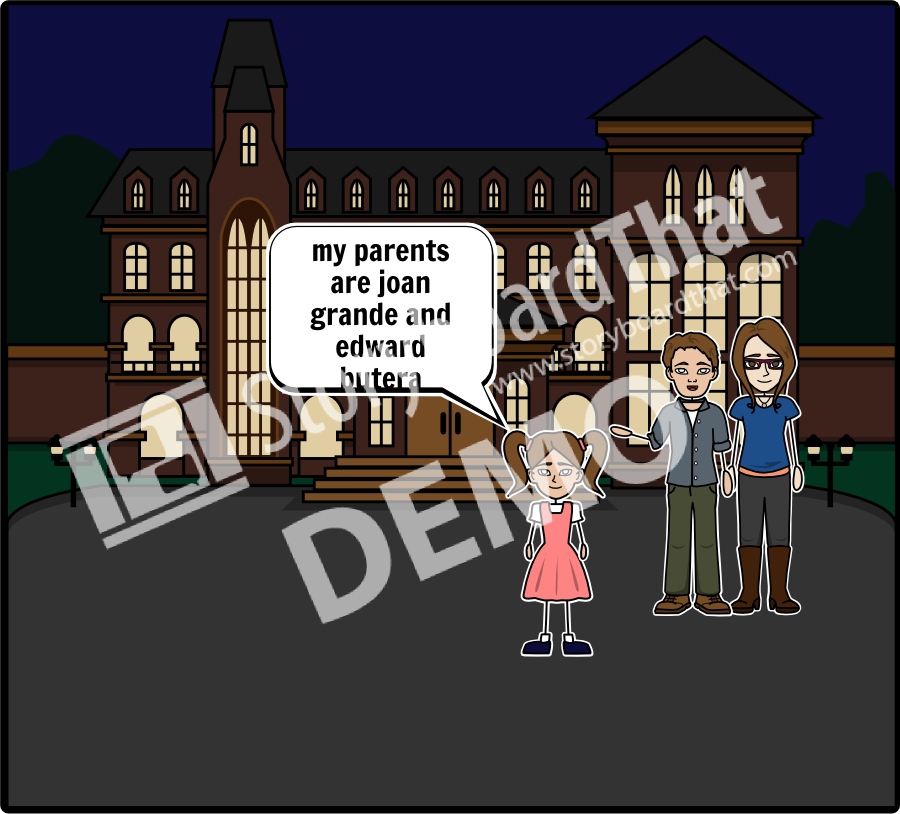 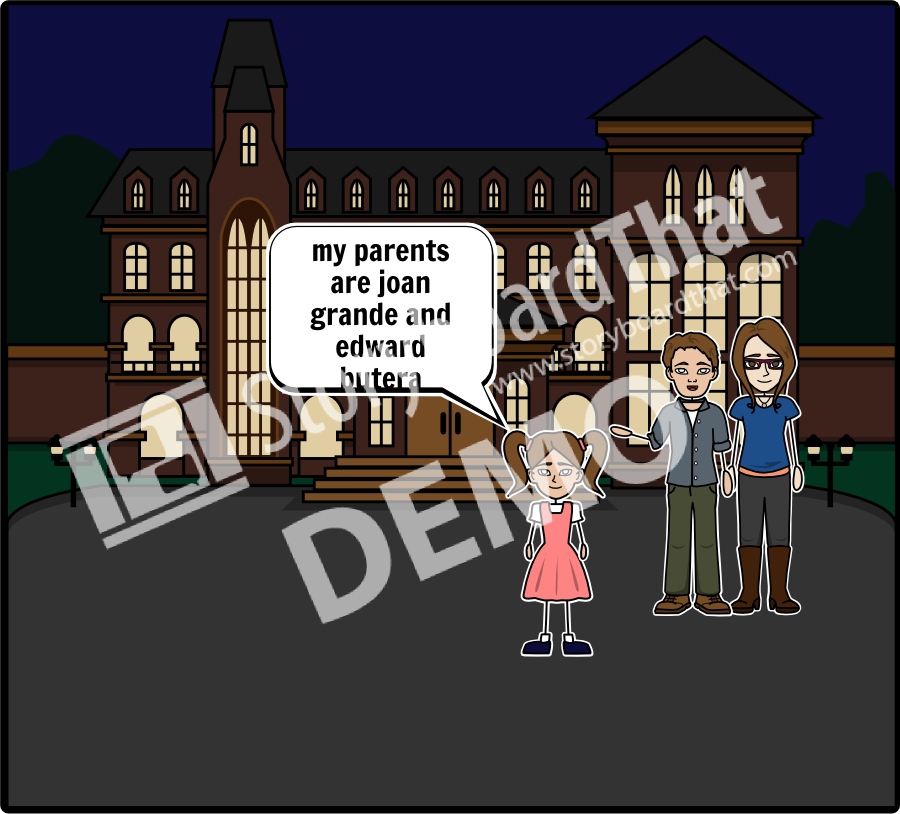 Add Title Here
what college did you attend?
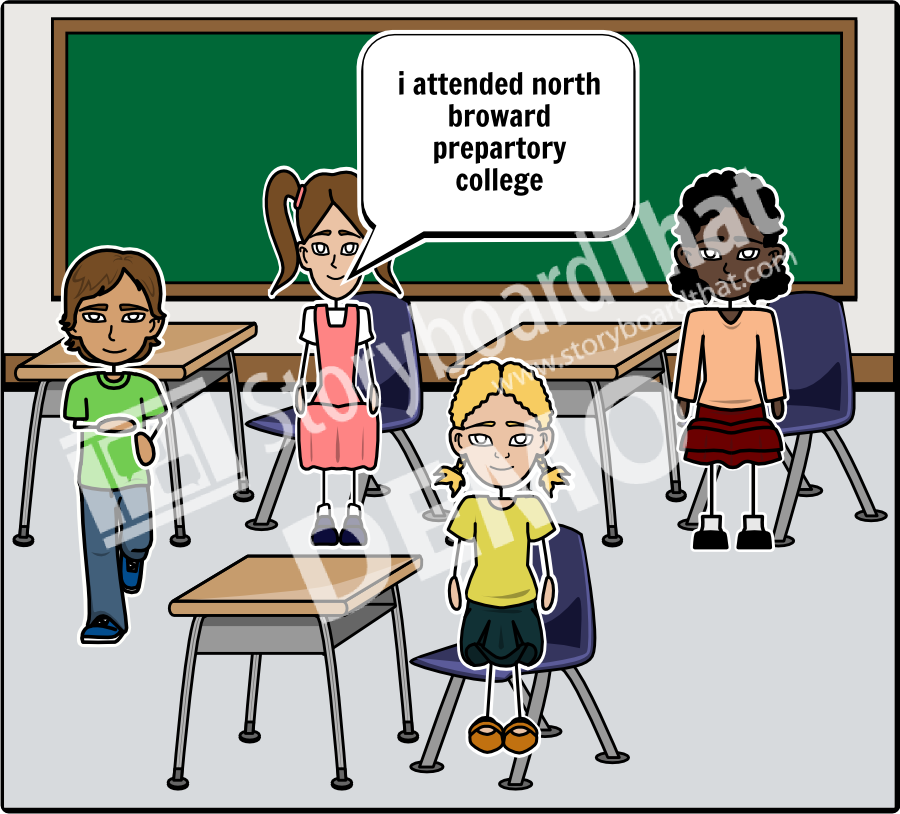 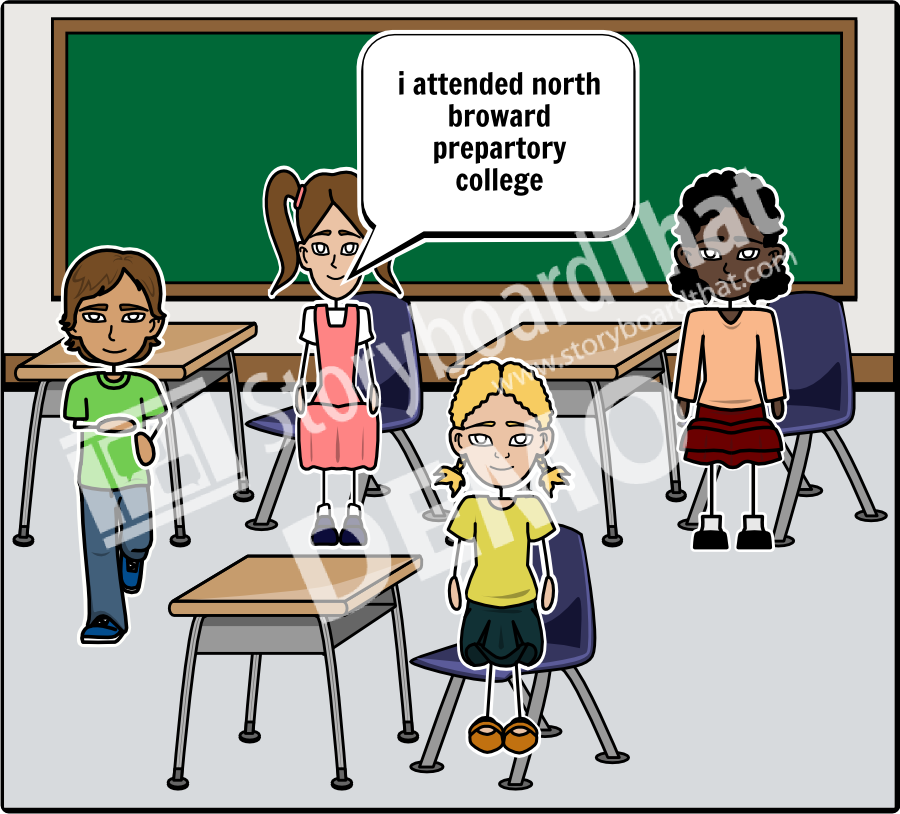 Add Title Here
how was your life growing up
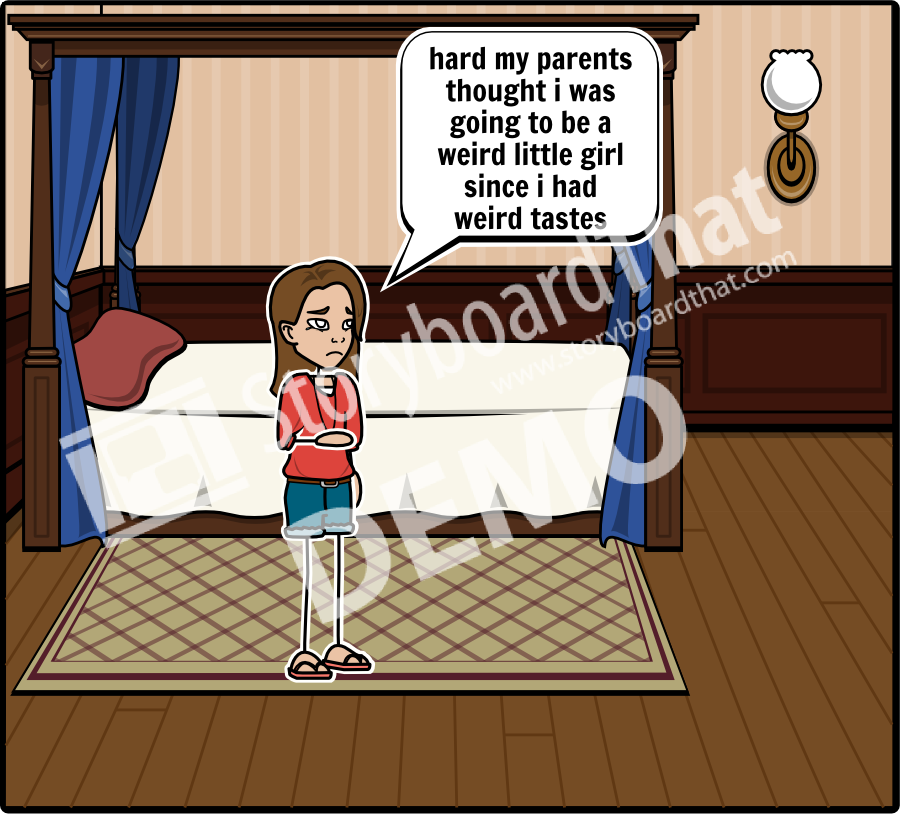 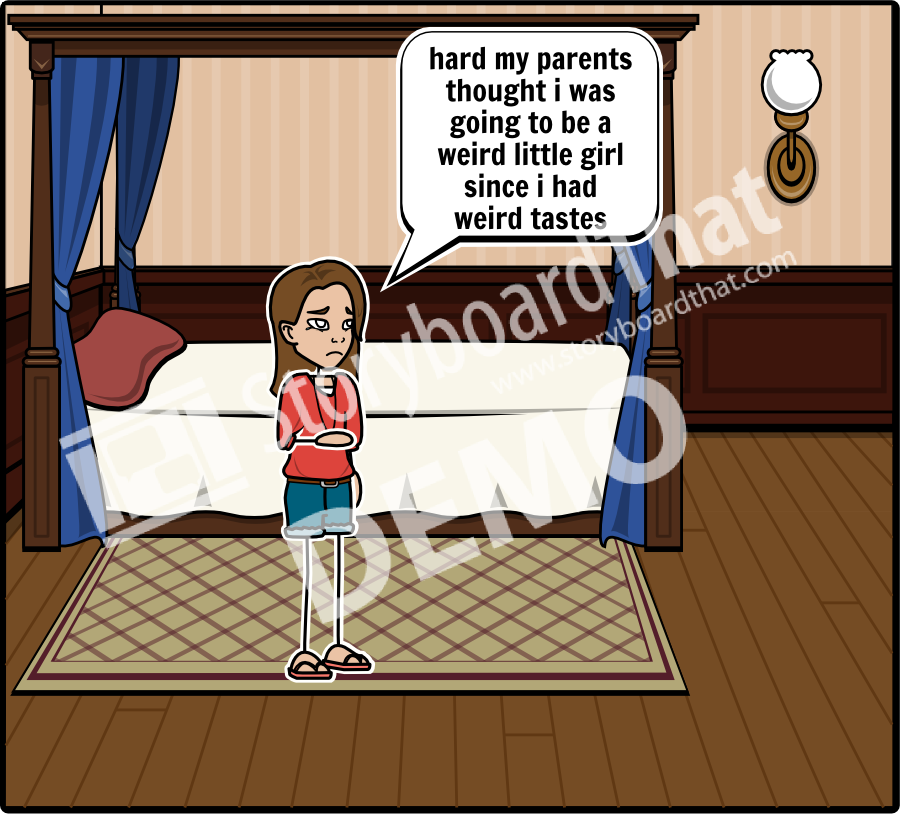 Add Title Here
do you hope to inspire young artist
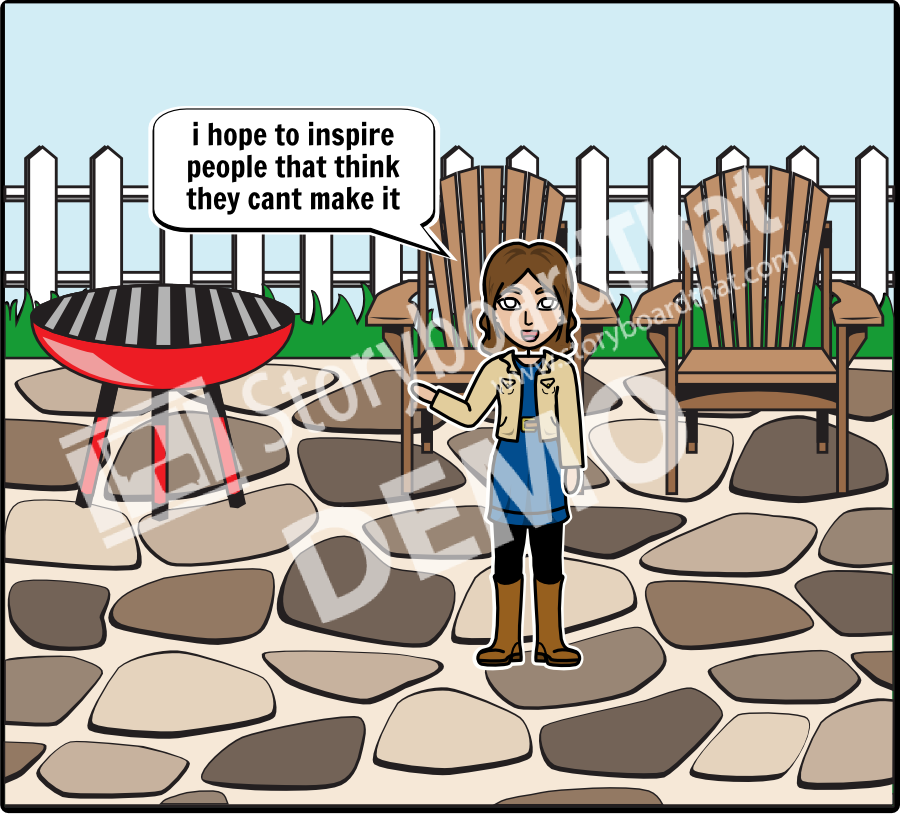 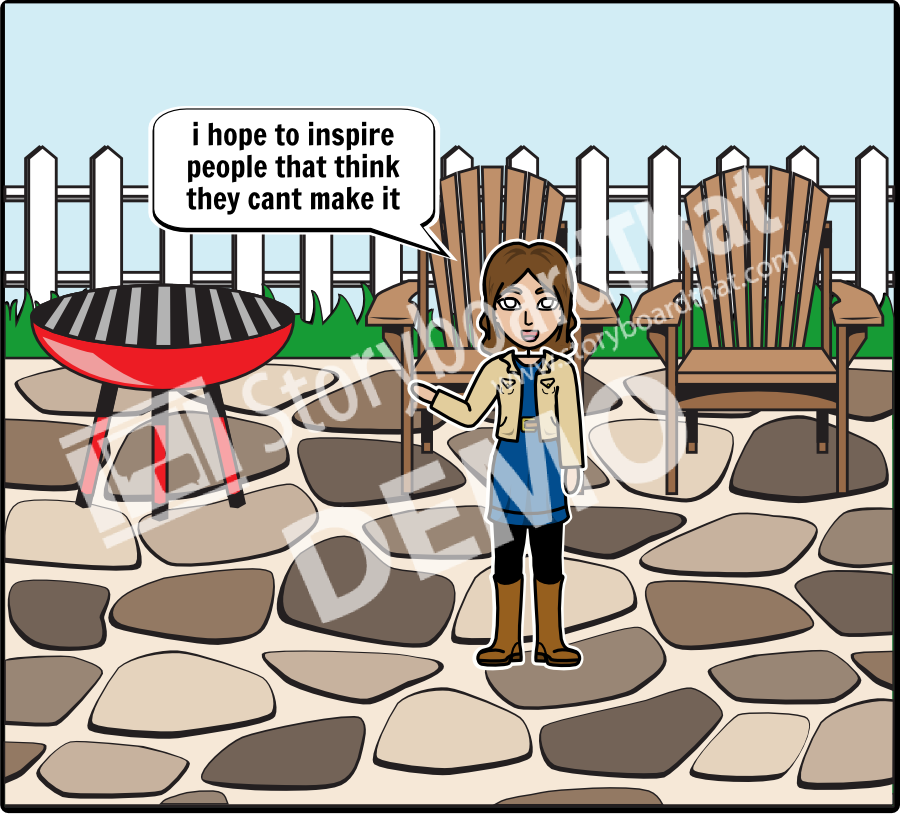 Add Title Here
do you have other talents other than singing
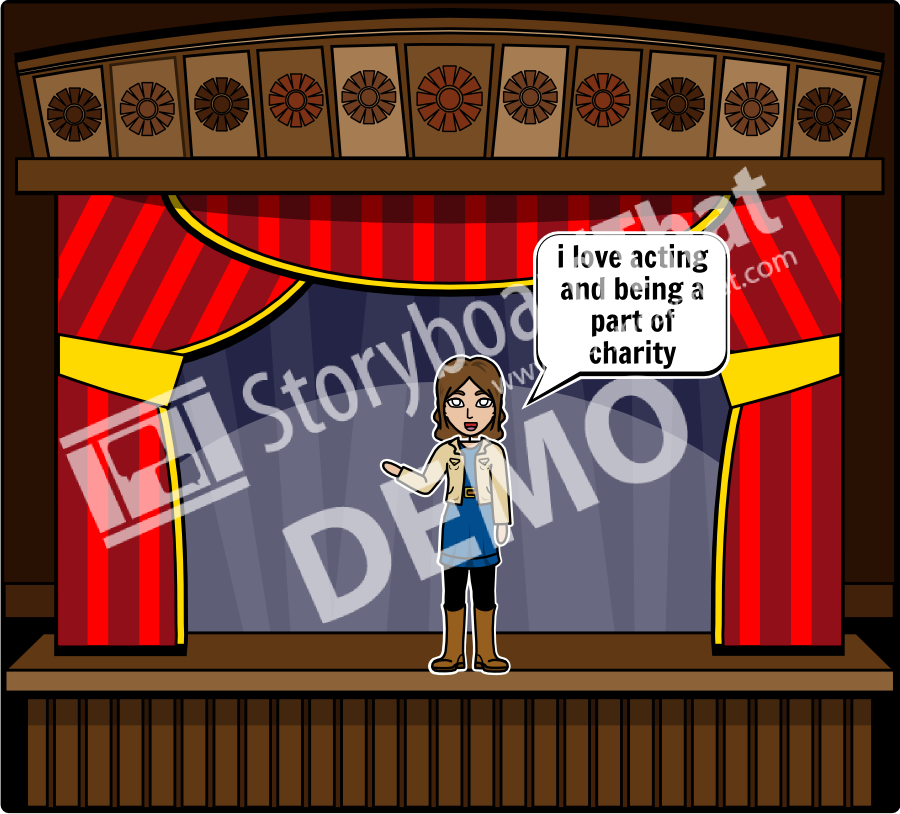 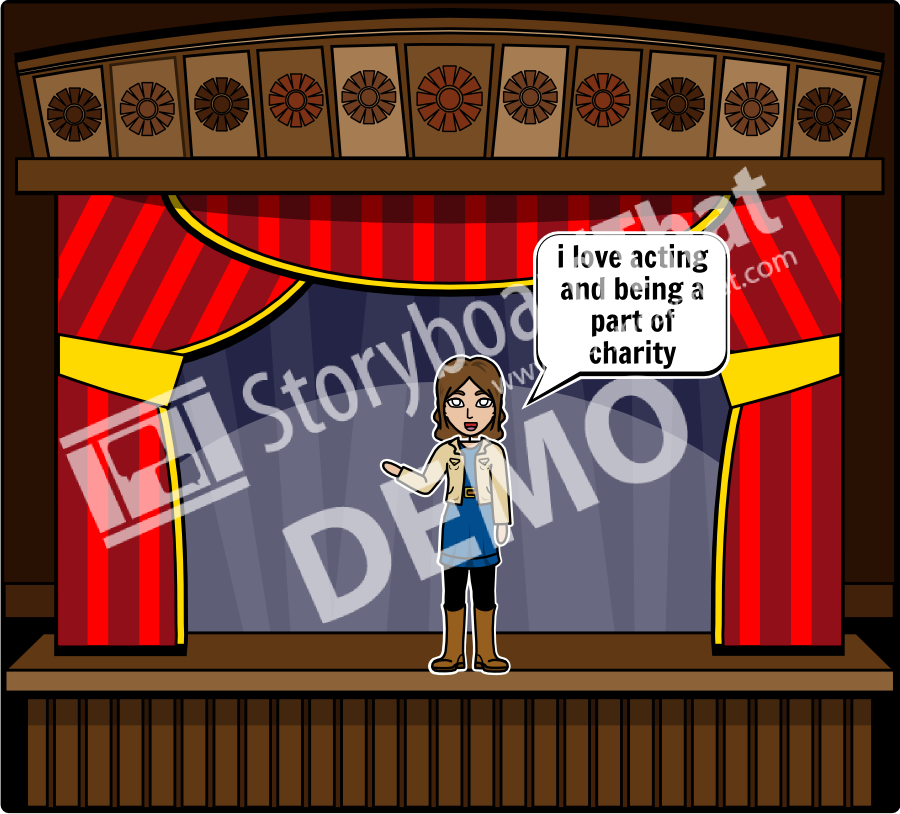 Add Title Here
when did and how did you become famous
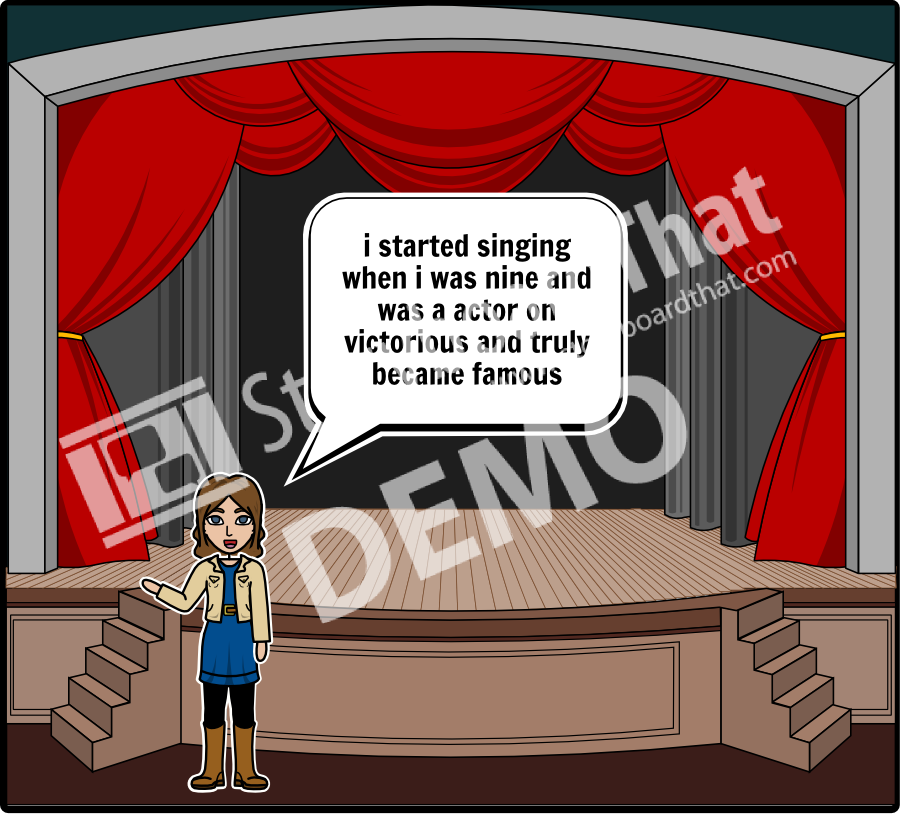 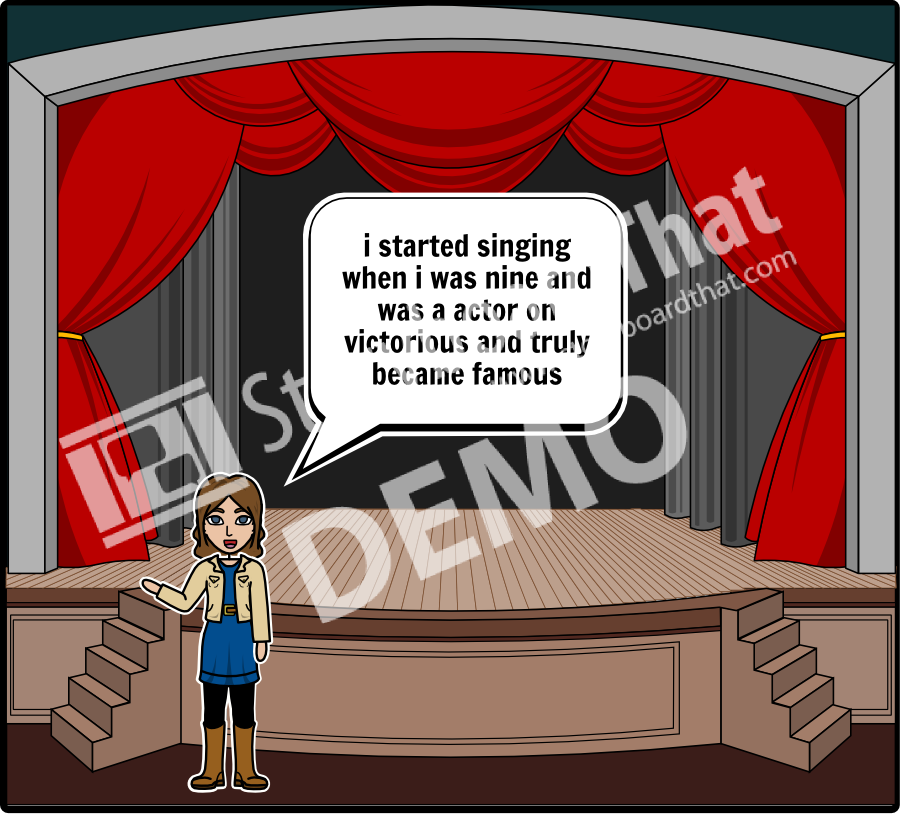